Polling Area Survey App
(PASA)
Introduction
Pasa app will be useful using GIS Layer survey to inspect the vulnerable  situation  of individual Polling Station section area within a Assembly Constituency.
Depending on Survey information , a themetic map will be constructed to analyse vulnerability information.
PASASurvey
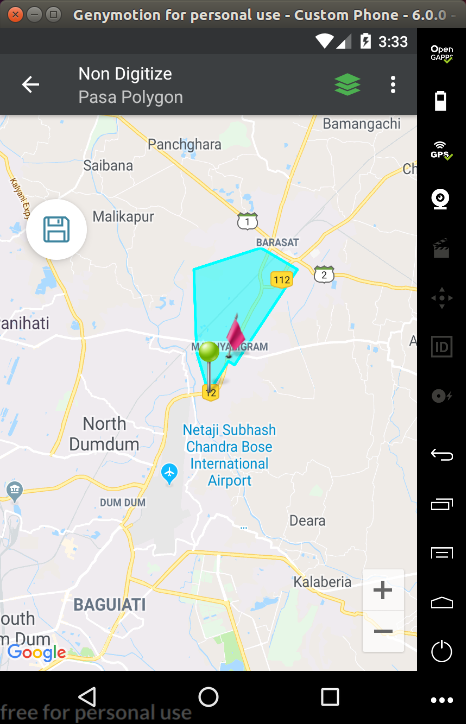 PASA Survey on colored area
Saved button visible to save 
Upload data to server
Surveyor Module​
GIS 
Representation
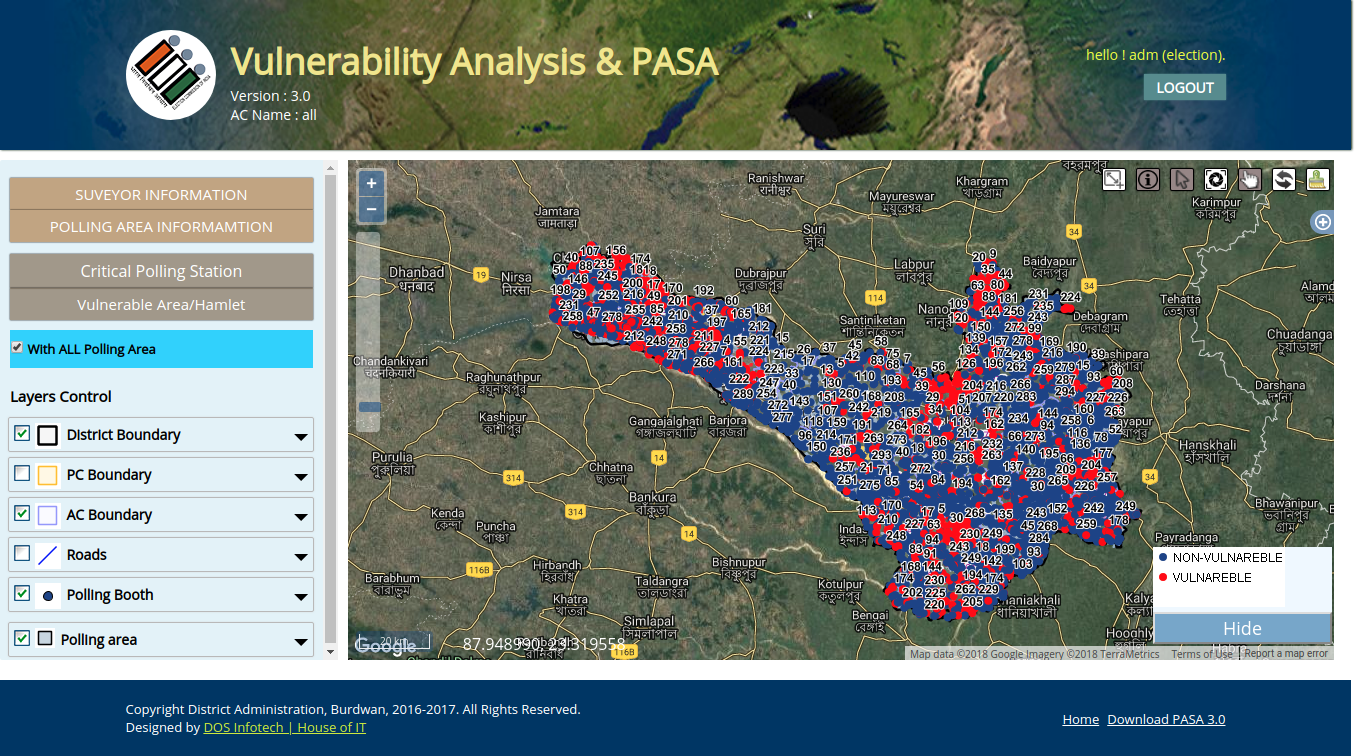 View vulnerable polling stations, area etc.
Admin Module​